De kracht van spieren
28-09-2020
Jasper Huberts
Geriatriefysiotherapeut Fysiotherapie Boonstra & Mulders (gezondheidscentrum Op de Paap)
 Bestuurslid Nederlandse Vereniging voor Fysiotherapie in de Geriatrie (NVFG) 
 Betrokkenheid master geriatrie: Hogeschool Utrecht, Avans+ Breda
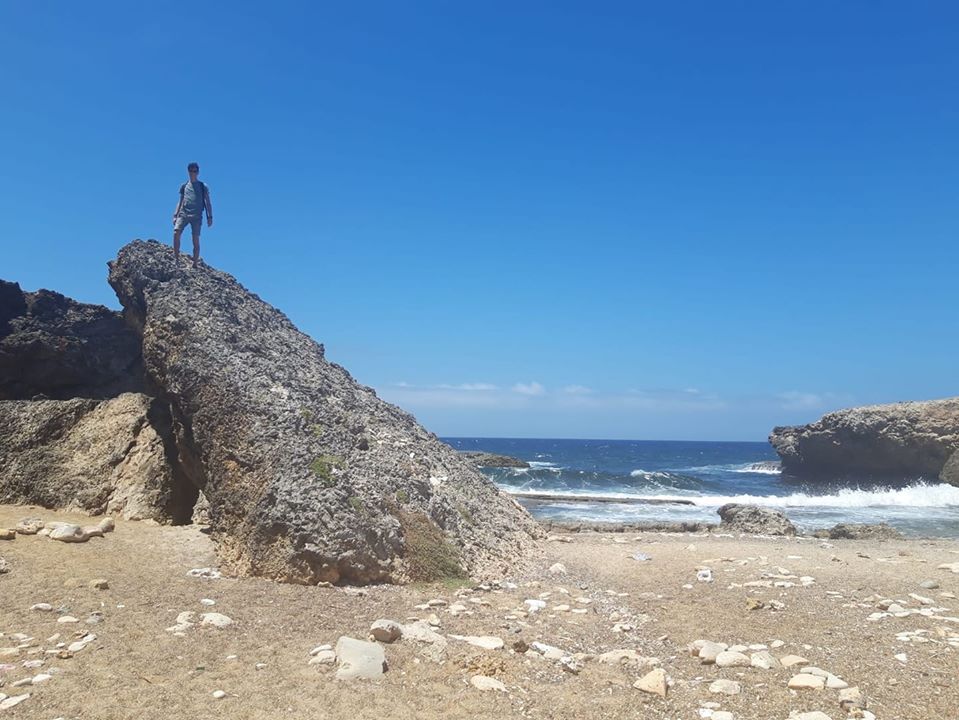 Stellingen
Hand omhoog: stelling juist
Hand omlaag: stelling onjuist
Stelling 1
Leeftijd gerelateerde afbraak van spiermassa begint vanaf je 40e.
Ca. 1% spiermassaverlies per jaar vanaf je 25e 
 Ca. 3% spiermassaverlies per jaar vanaf je 70e
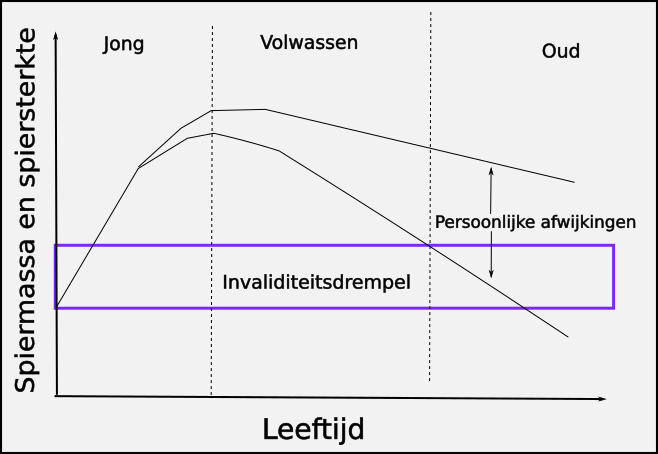 Stelling 2
Twee weken bedrust kan al zorgen voor 10% spiermassaverlies.
Rust roest
Vroeger werd rust vaker geadviseerd
 Door inactiviteit neemt je belastbaarheid af
 2 weken bedrust: spiermassa afname 10-12 %
 3 weken bedrust: fysieke conditie afname 27%

 ‘Better in, better out’
 Beweegklimaat ziekenhuis
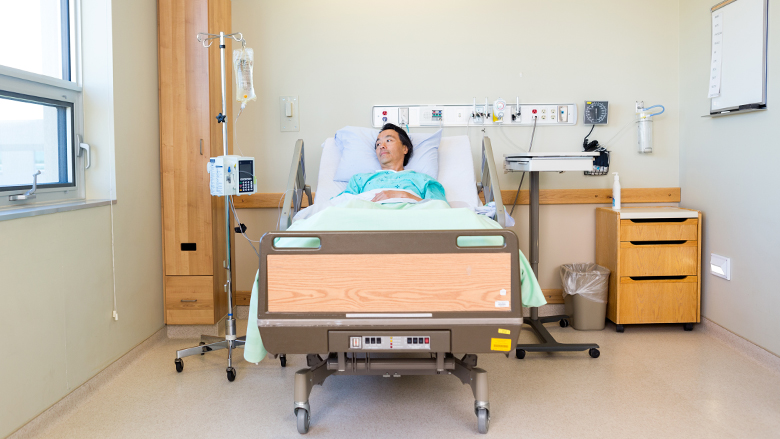 [Speaker Notes: Vroeger: voorbeeld hernia of meniscus (1 week, nu zelfde dag naar huis)
Vo2 max indicatie conditieniveau
Beweegklimaat ziekenhuis: oefeningen op scherm, niet alsmaar op bed liggen.]
Stelling 3
Elke dag 20 minuten wandelen is voldoende om te voldoen aan de Nederlandse Norm Gezond Bewegen.
Nederlandse Norm Gezond Bewegen
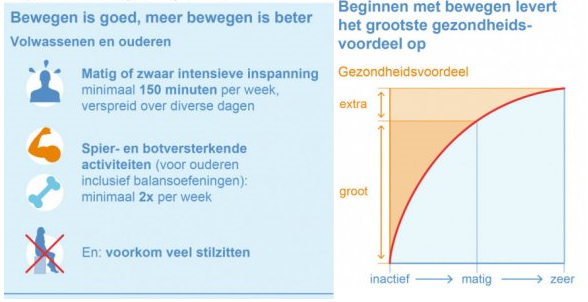 Wat is matig of zwaar intensief?
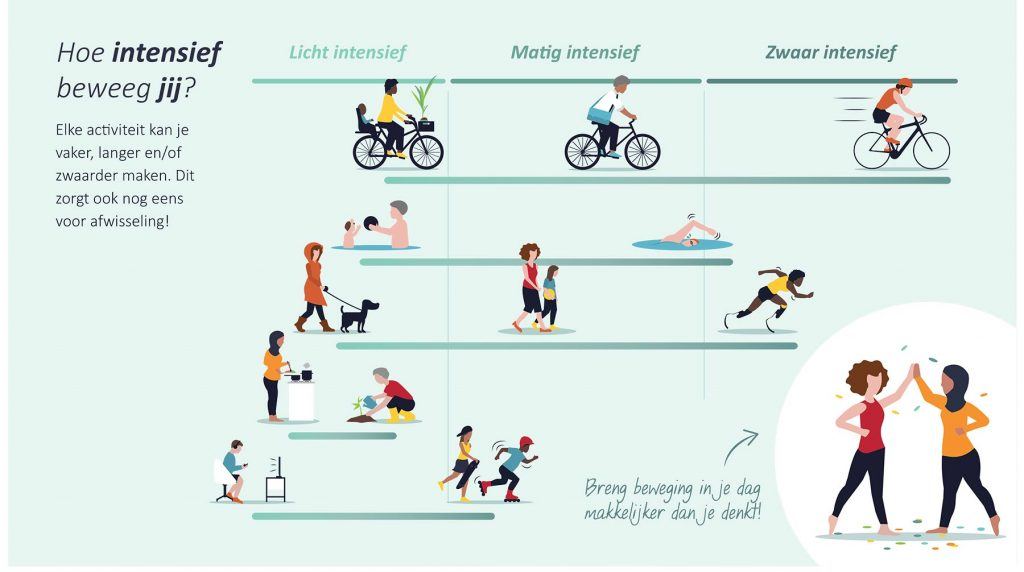 Voldoen we aan de beweegnorm?
60-70 jaar: 44%
 70-80 jaar: 33%
 80+: 17%
Spier
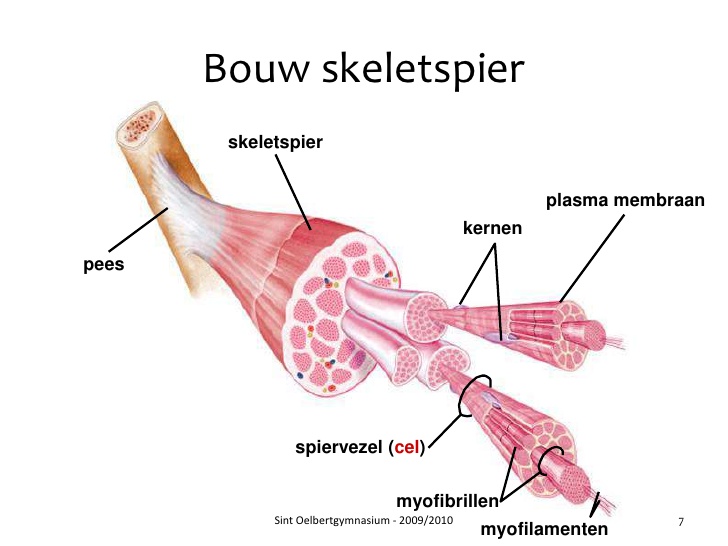 Plastisch & dynamisch
- Continue turnover (afbraak-aanmaak): 1-2% per dag
- Gevoelig voor fysieke belasting

 Verschil in eiwitmetabolisme jong-oud. 
- Voor ouderen en zieken moeilijker hun spiermassa te onderhouden
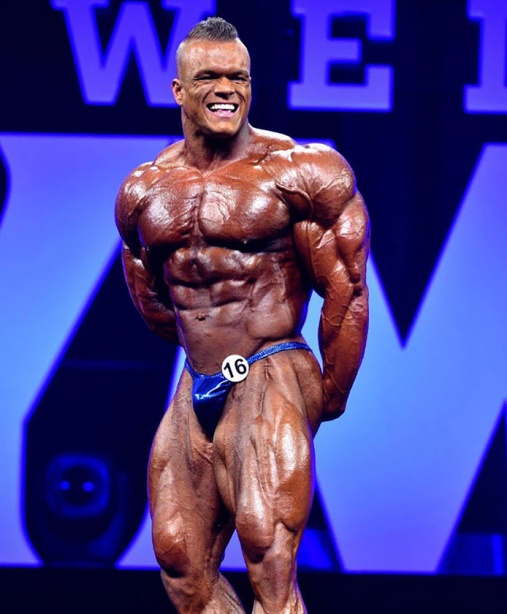 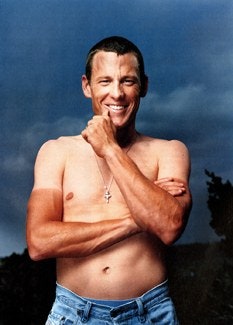 Afbraak spiermassa
Leeftijd gerelateerd (sarcopenie)
 Immobilisatie
 Kanker / cachexie
 COPD
 Diabetes mellitus II
 Cardiovasculaire ziekte
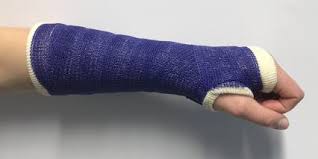 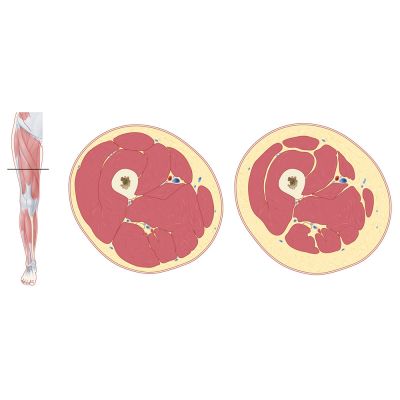 Gevolgen van te weinig spierkracht
Groter risico op een val en daarmee botbreuken
 Minder zelfstandigheid (b.v. opstaan & traplopen)
 Hart- en longziekten
 Cognitieve achteruitgang
 Kwetsbaarheid (fysiek, sociaal, psychisch)
 Lagere kwaliteit van leven
 Vaker langdurige zorg 
 Vroegtijdig overlijden
Intermezzo
5x zo snel mogelijk opstaan en gaan zitten
 Zorg voor voldoende ruimte en veiligheid
 Zonder gebruik te maken van de armen
 Indien niet haalbaar mogen de armen gebruikt worden

 Indien 5x opstaan lastig: vanuit zit 5x linker/rechter knie strekken
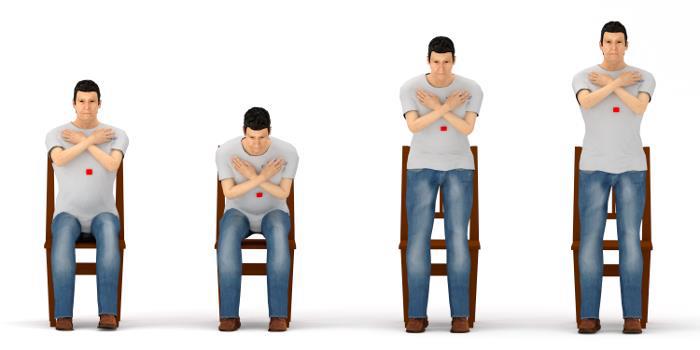 Preventie
Beschermen tegen de ontwikkeling van te weinig spierkracht/massa en de invaliditeit voordat deze kan ontstaan. 
 Voeding & beweging: 1+1=3
 Geheimen voor een lang, gezond en gelukkig leven
 

Ikigai: vrij vertaald dé reden waarom je 's ochtends met plezier je bed uit komt. 
Zin, reden, waarde, iets betekenen.
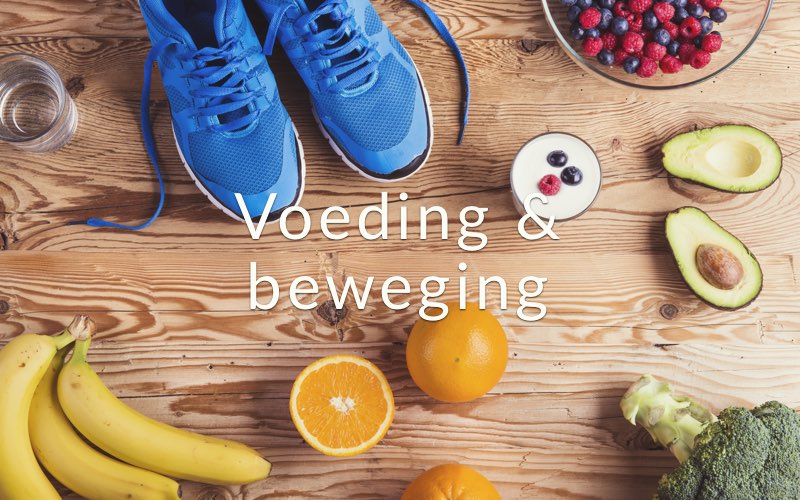 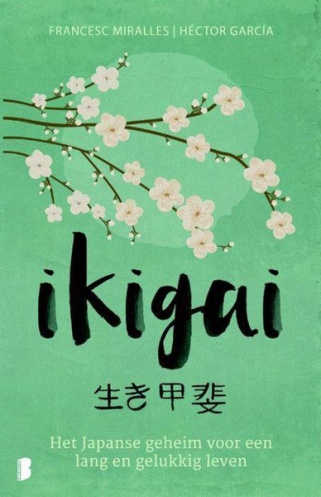 Voeding
Gebalanceerd Mediteraan dieet. 1,0-1,2 g/kg/dag proteïne, met minstens 25-30 g per maaltijd. 
- Eiwit aminozuur spieraanmaak stimulator
 800-2000 IU vitamine D
 Je bent wat je eet!
Beweging
Spiercontractie stimuleert spieraanmaak
 Fysieke inspanning maakt u gevoelig voor de aminozuren

 Thuis, seniorenclub, sportclub, fitness
 Nederlandse Norm Gezond Bewegen
 Uitdagend & inspirerend
 Groepsverband / sociale component

 Stimuleringsproject 50+: hoe staat ik er voor en welke mogelijkheden zijn er!
Verdergaande problematiek
- Combibehandeling fysiotherapeut & diëtist
 Screening
 Diagnostiek
 Behandeling
[Speaker Notes: Screening: Sarc-F
Diagnostiek: handknijpkracht, zit-sta test, BIA, TUG, SPPB, loopsnelheid, 400 meter looptest.]
Behandeling fysiotherapeut
2-3x/week krachttraining, 2 maanden, verdere voorwaarden 
 Uiteindelijk tot 170% krachtstoename 
 Toename van wandelcapaciteit, opstaan uit een stoel, welzijn en afname van vermoeidheid
 Binnen 30 minuten na de training eiwitrijk drankje
Na het stoppen van training houdt de winst nog 12 weken aan. Daarna is 1x/week onderhoud noodzakelijk. Dagelijkse activiteiten zijn hiervoor onvoldoende intensief
Behandeling diëtist
Dieetanamnese & dieetadvies
 Eiwit & vitamine D
 Indien dit niet met voeding kan worden bereikt zijn voedingssupplementen een goed alternatief
Thuis oefenen
Samen oefenen 
 Op vaste momenten
 Kies niet altijd de makkelijkste weg
 Koppelen aan vaste activiteiten
Bezoek bij de voordeur uitzwaaien & tanden poetsen op één been
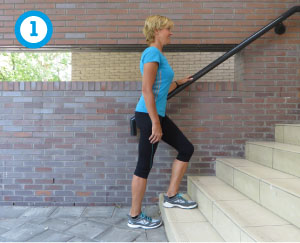 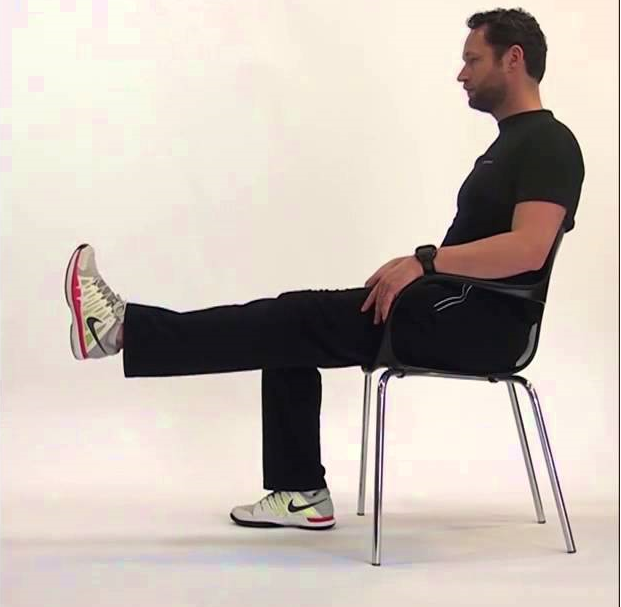 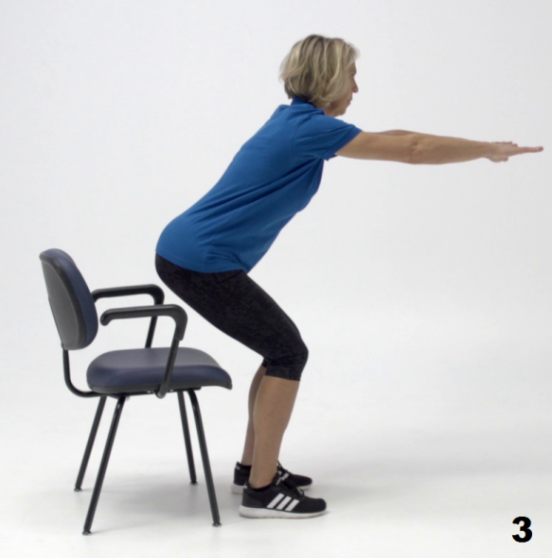 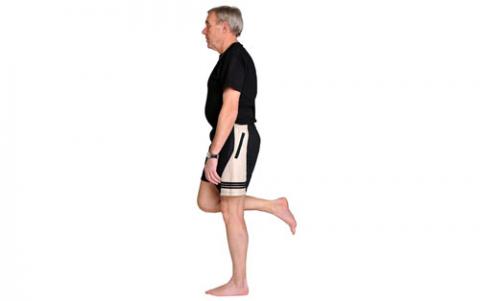 Samenvatting
Voeding & bewegen
 Voorkomen is beter dan genezen
 Wees kritisch op je eigen gezondheid
 Zoek uitdaging / inspiratie wat motiveert je 
 Laat je waar nodig informeren
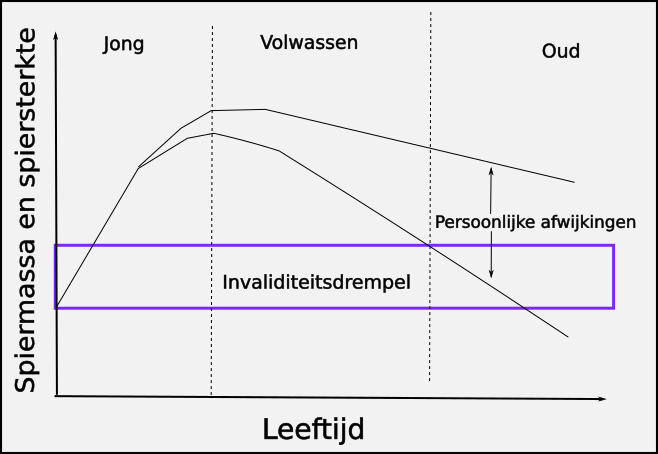 [Speaker Notes: Uitleggen dat je hoopt enkele handvatten te hebben gegeven om de bovenste lijn te kunnen volgen.]
Het is nooit te laat om spiermassa te kweken
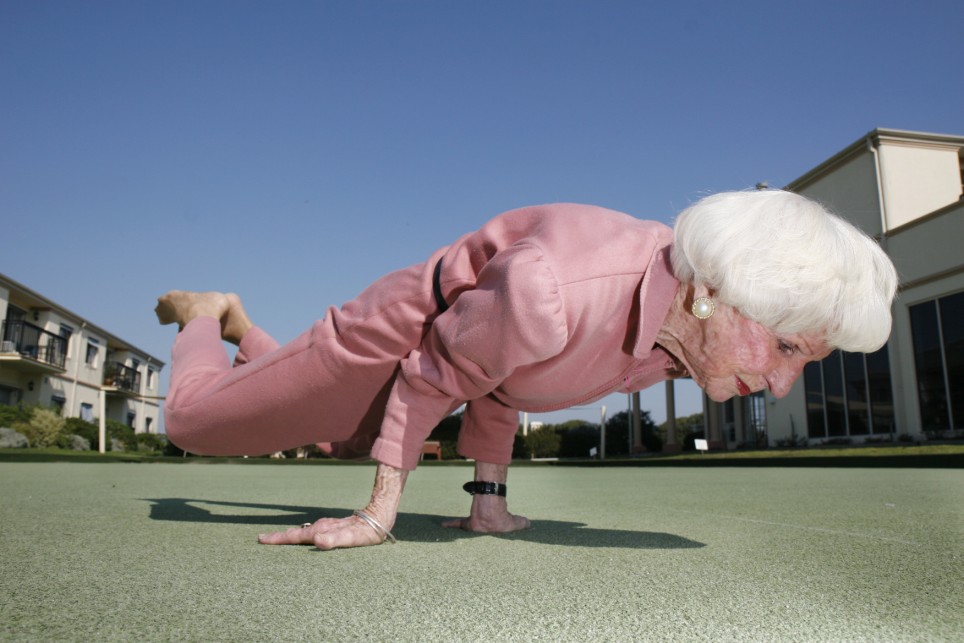 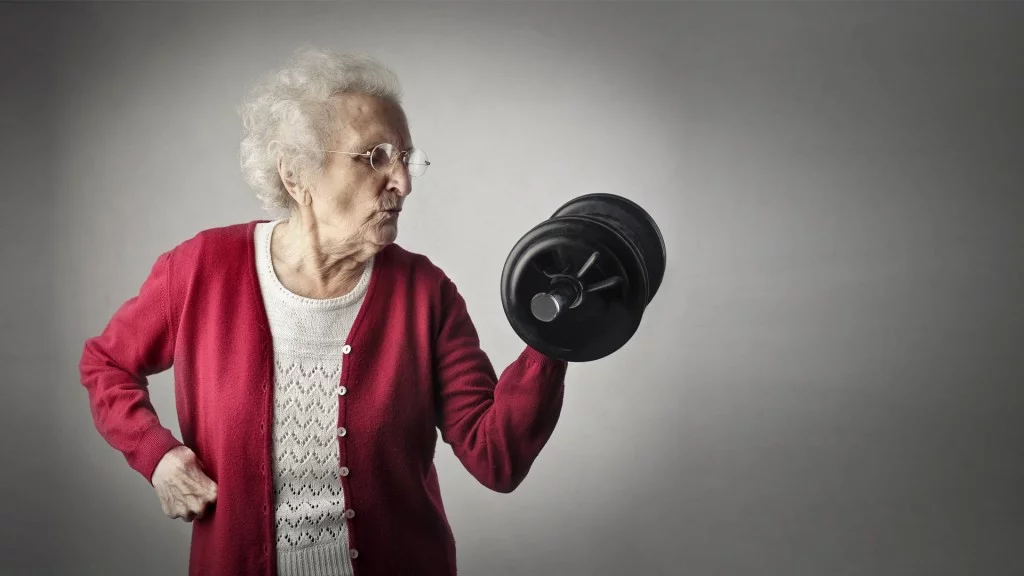 Vragen?
Verkrijgbaarheid presentatie